Fair Market Value
Vs. Original Cost
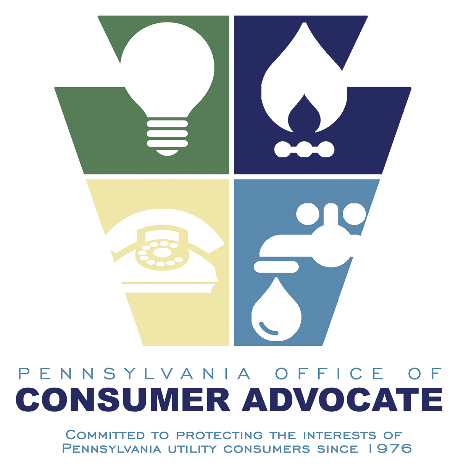 Christine Maloni Hoover, Deputy Consumer Advocate	April 28, 2022
Fair Market Value Legislation
In original cost state like PA, changed method and timing for calculating what is included in rates for specific acquisitions
Voluntary 
In PA applies to acquisition of municipal systems
Not required to be troubled
COMMITTED TO PROTECTING THE INTERESTS OF Pennsylvania UTILITY CONSUMERS SINCE 1976
2
Fair Market Value  Legislation, cont.
Time frame
Other ratemaking modifications (AFUDC, depreciation, DSIC timing)
Interplay with other statutory requirements
66 Pa. C.S. Sec. 1102
66 Pa. C.S. Sec. 1311(c)
66 Pa. C.S. Sec. 1327
COMMITTED TO PROTECTING THE INTERESTS OF Pennsylvania UTILITY CONSUMERS SINCE 1976
3
FMV vs. Original Costcases to date
COMMITTED TO PROTECTING THE INTERESTS OF Pennsylvania UTILITY CONSUMERS SINCE 1976
4
[Speaker Notes: :]
FMV vs. Original Costcases to date
COMMITTED TO PROTECTING THE INTERESTS OF Pennsylvania UTILITY CONSUMERS SINCE 1976
5
FMV vs. Original Costcases to date
COMMITTED TO PROTECTING THE INTERESTS OF Pennsylvania UTILITY CONSUMERS SINCE 1976
6
FMV vs. Original Costcases to date
COMMITTED TO PROTECTING THE INTERESTS OF Pennsylvania UTILITY CONSUMERS SINCE 1976
7
Section 1329(a)(2)
Buyer and Seller each retain a utility valuation expert (UVE)an appraisal
The average of the two appraisals is the  fair market value
The lower of the purchase price or the fair market value is the ratemaking rate base
Framework in PA
8
Section 1329(a)(3)

The appraisals are to be performed in compliance with the Uniform Standards of Professional Appraisal Practice, or USPAP

Each appraisal must use the cost, market, and income approaches

USPAP is standards for appraisals including competitive business valuations and real estate; is not specific to valuing cost-regulated utility business
Appraisal Standards
9
Asset Purchase Agreement
Customer Notices
Licensed Engineer Report of Assets
 Two Appraisals (Buyer and Seller)
Cost Approach
Market Approach
Income Approach
Plus remainder of items on PUC Checklist
A Fair Market Value Application
10
Potential issues:
Purchase price, including any provisions tying the purchase price to the appraisal results
Rate commitments such as rate freezes or limitations on future rate increases (e.g. Compound Annual Growth Rate, or CAGR restrictions)-Rate stabilization plan (defined in Section 1329 
Guarantees of capital improvements or other investments
Asset Purchase Agreement
11
The ratemaking rate base determination will directly impact rates in the next base rate case
Most of the fair market value acquisitions we have seen are likely to increase existing and acquired customers’ rates
Customers should receive notice of the proposed acquisition and how it may affect their rates
Customer Notice
12
Contact Information
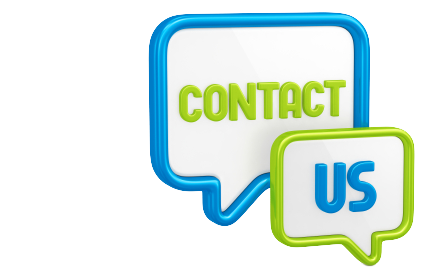 Office of Consumer Advocate
555 Walnut Street, 5th Floor Forum Place
Harrisburg, PA 17101-1923
Phone: (717) 783-5048
Toll-free:(800) 684-6560
Christine Maloni Hoover
Deputy Consumer Advocate
choover@paoca.org*
13
COMMITTED TO PROTECTING THE INTERESTS OF Pennsylvania UTILITY CONSUMERS SINCE 1976
Website and Social Media Information
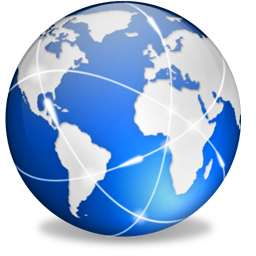 www.oca.pa.gov
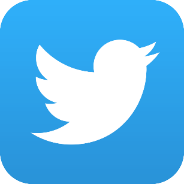 @pa_oca
Office of Consumer Advocate or pennoca
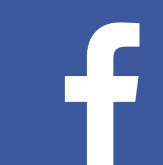 14
COMMITTED TO PROTECTING THE INTERESTS OF Pennsylvania UTILITY CONSUMERS SINCE 1976